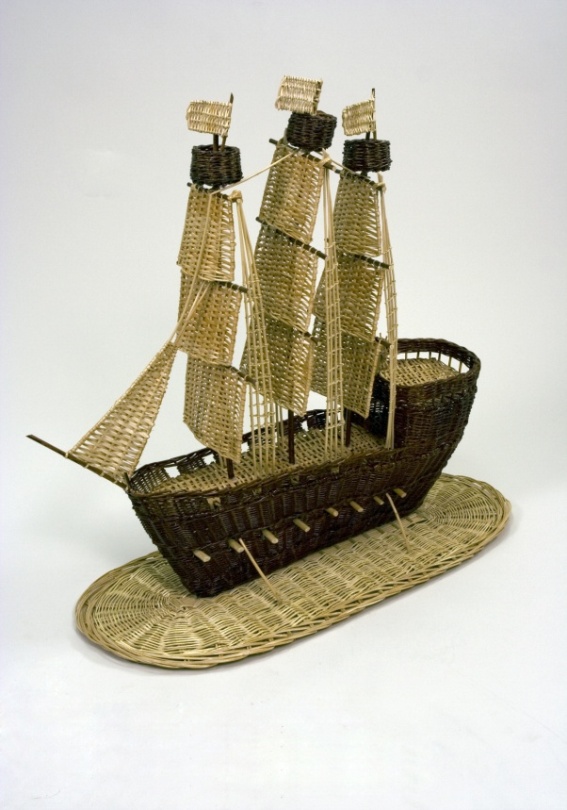 ООО «Азимут» производство  изделий народных художественных промыслов
Кадровые вопросы. 
Трудоустройство инвалидов.
Социальное предпринимательство.
Народные художественные промыслы являются не только особой областью духовной жизни народа, но и своеобразной отраслью материального производства. В настоящее время, когда основной целью является извлечение прибыли, промыслы оказались в сфере экономических отношений без учета особенностей функционирования и традиций их существования. Средняя зарплата мастеров и художников в отрасли критически ниже средней по стране. По ставкам страховых взносов  наш уникальный ручной труд приравнен к машинному, что делает невозможным рост зарплат,  даже в долгосрочной перспективе. Поэтому, кадровый дефицит организации НХП испытывают едва ли не больше, чем кто бы то  ни было.
Обучение и популяризация. Трудоустройство инвалидов.
Работа с образовательными учреждениями: выполнение совместных исследовательских и проектных работ, мастер-классы и тематические факультативы для школьников. Образовательный консорциум в Кирово-Чепецке. Кванториум.
С 2010 года на регулярной основе предприятие занимается организацией  специальных рабочих мест для  сотрудников различных нозологий, среди которых были ограничения зрения и слуха, эпилепсия, шизофрения, олигофрения, заболевания  сердечнососудистой системы и нарушения опорно-двигательного аппарата. 32 сотрудника были обучены и трудоустроены более чем по 10 различным профессиям:
Изготовитель художественных изделий из природных материалов
Изготовитель художественных изделий из дерева
Специалист по обработке ивовой лозы
Оператор печатно-режущей установки 
Изготовитель художественных изделий из лозы и бересты
Столяр-станочник
Оператор печатного оборудования
Бухгалтер 
Инженер отдела сбыта
Оператор видеонаблюдения
Сегодня предприятием по-прежнему открыты вакансии для ЛСОВ по профессиям:                                                  оператор лазерно-гравировального оборудования, художник по росписи, технолог- дизайнер, техник по созданию прототипа изделия, изготовитель изделий из лозы.
Наставничество. Трудоустройство инвалидов.
Специфика деятельности наших производств  предполагает  более длительный  непосредственный контакт с наставником, и ряд программ СЗН позволяет ими воспользоваться. Развивая наставничество выделили нескольких сотрудников, которые были ориентированы исключительно на обучающую работу.

Более гибкий технологический уклад внутри малых предприятий позволяет осуществить подбор условий труда и конструирование рабочего места с учетом рекомендаций ИПРИ, доработать основное и вспомогательное оборудование, провести организационные мероприятия, придумать рабочие места с  техническими приспособлениями,  отладить логистику  процессов. Безусловно, создание специальных рабочих мест имеет очень широкий диапазон трудозатрат в зависимости  от характера специальности.  Примеры мероприятий по созданию некоторых таких рабочих мест можно найти в Приложении.

При этом необходимо отметить, что люди с такими особенностями зачастую более внимательны и  лояльны,  дорожат своей работой и коллективом. Мы ценим наших сотрудников и это взаимно.  
Трудоустройство лиц с ограниченными возможностями имеет большой социальный аспект, особенно для моногородов и районных центров. Развивая данное направление мы, хотя бы отчасти,  решаем проблему кадровой обеспеченности предприятий народных художественных промыслов.
Законодательные инициативы
В соответствии со статьей статьями 20 и 21 Федерального закона «О социальной защите инвалидов в Российской Федерации» инвалидам предоставляются гарантии трудовой занятости путем установления в организациях квоты для приема на работу инвалидов и минимального количества специальных рабочих мест для инвалидов. 
Вместе с тем выполнение требований о квотировании связано с определенными трудностями, особенно для крупных промышленных предприятий, где в силу технологических особенностей производства нет возможности осуществить такое трудоустройство без существенного нарушения законодательства в области охраны труда. 
Поэтому значительная доля субъектов Российской Федерации предусмотрели в своих нормативных правовых актах альтернативные инструменты выполнения установленных квот.
В частности можно выделить следующие подобные инструменты:
Аренда рабочих мест в других организациях в счет установленной квоты (предусмотрена законами Тюменской области, Тульской области, Омской области, Ханты-Мансийского автономного округа, Удмуртской Республики, Республики Хакасия, Республики Коми, Пермского края, Орловской области, Ярославской области).
Создание по договоренности между работодателями совместных специальных цехов.
Законодательные инициативы
«Компенсация» квот при взаимодействии с общественными организациями инвалидов, включая размещение работодателем в таких организациях производственного заказа, финансирование создание у них рабочих мест (предусмотрено законами Белгородской области, Липецкой области, Тульской области, Архангельской области, Мурманской области, Орловской области). 
С 2017 года такой альтернативный механизм трудоустройства инвалидов, как форма реализации установленных квот был принят и на территории Кировской области. 

Насколько такие подходы  будут эффективны – покажет время. Однако нельзя не признать,  что уже на сегодняшний день существуют достаточно успешные практики такого взаимодействия. 

При этом, организации народных художественных промыслов могут выступить  с инициативой на местах о необходимости  расширения списка участников данного механизма за счет субъектов малого предпринимательства сферы народных  художественных промыслов и (или) 
за счет субъектов социального предпринимательства.
Социальное предпринимательство
Можно предположить, что социальное предпринимательство – это бизнес в социальной сфере. Но это не совсем так. В сферах образования, здравоохранения, культуры, социального обслуживания существует много возможностей для предпринимательства, но это обычный бизнес. 

Социальное предпринимательство выделяется тем, как оно работает. 
Оно решает социальные проблемы изобретая или сочетая разнообразные ресурсы так, чтобы создать автономную, способную к расширению работающую организацию, нацеленную на общественные перемены, осуществляет выпуск социально значимых товаров и услуг с минимальной долей прибыли. 
Встает вопрос о выборе социальных групп. В определении указываются пожилые, несовершеннолетние, женщины с детьми, граждане в трудной жизненной ситуации. Выпали сельские жители, которые может и не находятся в «трудной жизненной ситуации», но очень нуждаются в услугах социальных предпринимателей или могут сами выступать субъектами социального предпринимательства. Все экологические проекты, социальный туризм, забота о животных, спорт и здоровый образ жизни, благоустройство и еще многое другое. Определение стоит выстраивать не через описание целевых групп, а скорее через описание  предмета деятельности. 
И главное -  культура и сохранение традиций, народные художественные промыслы - все это в законодательном поле пока не считается  социальным предпринимательством. 
.
Законодательные инициативы
Крайне важно, предусмотреть включение производств народных художественных промыслов в Перечень видов деятельности, попадающих под определение «Социальное предпринимательство» в рассматриваемый в настоящее время законопроект « О внесении изменений в Федеральный закон «О развитии малого и среднего предпринимательства в Российской Федерации» (в части закрепления понятий «социальное предпринимательство», «социальное предприятие»)» 
В качестве стимулирующих мер также необходимо предусмотреть  при заключении договора на  компенсацию  затрат работодателя  на оснащение рабочего места инвалида   более широкий диапазон выделяемых средств. Для рабочих мест по специальностям общего характера сумма компенсации может быть минимальной, согласно сметы. Но, при создании рабочего места, связанного с внесением конструктивных изменений в процессы, механизмы, аппараты, агрегаты, следует  учесть затраты на проектирование, конструирование таких рабочих мест  в более дорогой стоимости. 
Площадкой для обсуждения и продвижения соответствующих инициатив может служить созданная в 2016 году при Комитете Государственной Думы по образованию и науке рабочая группа по совершенствованию законодательства в сфере народных художественных промыслов.
Характеристика рабочего места по профессии «Изготовитель художественных изделий из лозы и бересты»
Работа по данной профессии предполагает:  плетение из прута и ленты ивы, бересты, включая подготовительные операции, нарезки, расслоения,  вырезания, замачивания, шелушения, сплющивания, склеивания, создание  защитно-декоративных покрытий, включая элементы столярно-сборочных работ.
 Рабочее место включает в себя часть пространства производственного помещения, на котором размещены необходимые для  облегчения труда  рабочему, выполняющему данные операции:
стол рабочий, стул, регулируемый по высоте и углу наклона спинки; шкаф для хранения спецодежды; устройство для нарезки бересты (доработанный уничтожитель бумажный) ; электромеханический ручной инструмент в ассортименте; стеллаж сборно –разборный для размещения , хранения и просушивания заготовок;  
Рабочее место создано для сотрудника имеющего инвалидность по слуху с полным отсутствием речевых и слуховых функций. 
Для визуализации технических заданий, обучения и выстраивания коммуникации с руководителем подразделения и технологом,  РМ оснащено ПК с выходом в интернет и цветным принтером для  распечатывания эскизов и фотографий. Предусмотрен сидячий характер труда, механизация ручных операций, высокая степень освещенности, комфортные климатические условия. На случай непредвиденных обстоятельств или внезапного ухудшения самочувствия, в шаговой доступности РМ  сотрудника смонтирована система звуковой сигнализации.  
Помещение мастерской,  включающее в себя данное рабочее место,  оборудовано  раздевалкой, санузлом, комнатой приема пищи, имеется постоянная сотовая связь.
Характеристика рабочего места по специальности    «Оператор  печатного  оборудования»
Работа по данной профессии предполагает последовательное выполнение нескольких несложных краткосрочных в течение смены операций. 
 Печатное оборудование марки  HP DREAMJET-329 Miracle представляет собою специальный принтер для нанесения декоративных покрытий по  дереву,  фанере, массиву, стеклу  и любым другим листовым материалам. 
 В задачу оператора входит поместить в лоток принтера отрез листового материала,
поместить файл-карту с рисунком в разъем,  нажать кнопку пуск, наблюдать за процессом печати, по окончании достать материал и положить его на перекатной стеллаж  для просушивания.
Данная печатная установка идеально подходит для обеспечения рабочего места инвалида.   Она безопасна (в ней исключена полностью возможность травмирования),  компактна, проста в обслуживании, имеет низкий уровень шумовой нагрузки, применены настройки на работу в низкоскоростном режиме, удобна в эксплуатации.
Рабочее место включает в себя часть пространства производственного                 помещения, на котором размещены:
- печатное устройство, поднятое на комфортную для сотрудника высоту, со  специальным приспособлением для опоры;
- стул, регулируемый по высоте и углу наклона спинки; 
- перекатной стеллаж  для полуфабриката;
Рабочее место создано для сотрудника имеющего ограничения по состоянию здоровья. Проект  оснащения реализуется с учетом профессии, характера выполняемых работ и в соответствии с рекомендациями ИПРИ. Предусмотрен  на 60% сидячий характер труда, поза наклон не более 10% рабочей смены, отсутствуют поднятие – перемещение тяжестей, интенсивная нагрузка, частое  переключение внимания. В помещении мастерской комфортные климатические условия,  имеется  кнопка экстренного вызова на случай ухудшения самочувствия.
Характеристика рабочего места  по профессии«Изготовитель изделий из природных материалов»
Рабочее место создано с учетом ограниченной годности к выполнению сложных работ сотрудником (инвалид детства).
 Работа по данной профессии предполагает: изготовление малых фигурных форм из   заготовок  природного происхождения (лозы, бересты, соломки и т.д.) Последовательно в течение смены производится  нарезка,  расслоение,  вырезание, замачивания, шелушение, вырубание, тиснение с помощью специальных приспособлений. В конце рабочей смены изготовитель укладывает полученные заготовки, нарезанные и обработанные элементы, либо уже готовые изделия в предназначенные для этого картонные коробки.
 Рабочее место включает в себя часть пространства производственного помещения, на котором размещены необходимые для  облегчения труда  рабочему, выполняющему данные операции:
-  стол верстак рабочий , стул, регулируемый по высоте и углу наклона спинки,  машинка для вырубки,   машинка для тиснения,   машинка штамповальная со штампами в сборе,   дыроколы фигурные в ассортименте,  ножницы для вырезки рельефа в ассортименте,   секаторы и бокорезы для  материала разной толщины.
 Функциональный набор обязанностей рассчитан  таким образом, чтобы максимально упростить поставленные задачи. Процесс разложен поэтапно, применены визуальные маркеры. Все приспособления  легкие в работе, понятной конструкции, не требуют квалификации, абсолютно безопасны. 
Рабочее место снабжено учебными пособиями и справочной литературой. График труда - сокращенный. Предусмотрено периодическое присутствие  наставника в течение смены.
Предусмотрен сидячий характер труда, минимальное количество перемещений в течение смены, высокая степень освещенности, комфортные климатические условия. 
Помещение мастерской, включающее в себя данное рабочее место, оборудовано  раздевалкой, санузлом, комнатой приема пищи, имеется постоянная сотовая связь.
Характеристика  специального рабочего места по  профессии «Рабочий  сверлильно-пазовального станка»
Специализированное рабочее место на  сверлильно-пазовальном станке организовано для осуществления простой поточной операции изготовления столярного полуфабриката на участке сборки каркасов.
 Рабочее место включает в себя:
- станок деревообрабатывающий СВПГ -1А(К),  рабочая зона принадлежности станка, сиденье, регулируемое по высоте и углу наклона спинки
 
Создание облегченных условий труда основано на конструктивной доработке станка СВПГ в соответствии с программой  ИПРИ инвалида 3 группы (ограниченная подвижность плечевого пояса и правой руки вследствие инсульта) таким образом, чтобы работа с заготовками и  материалами осуществлялась сидя, с помощью приспособления, левой рукой.
 
Рабочее место создано для сотрудника имеющего ограничения по состоянию здоровья. 
Дополнительно  выполняется  ряд условий, направленных на существенное облегчение характера труда:
- высокая степень общего и местного освещения;
- пассивный способ выполнения операции;
- сниженный уровень шумовой нагрузки;
- высокая степень автоматизации процесса;
- сокращенный, 6-часовой рабочий день:
 
Производственное помещение,  включающее в себя данное рабочее место,  оборудовано отдельными раздевалками, санузлами, комнатой приема пищи, имеется постоянная сотовая связь. На случай непредвиденных обстоятельств, а также внезапного ухудшения самочувствия, в шаговой доступности р\м сотрудника смонтирована система звуковой сигнализации.